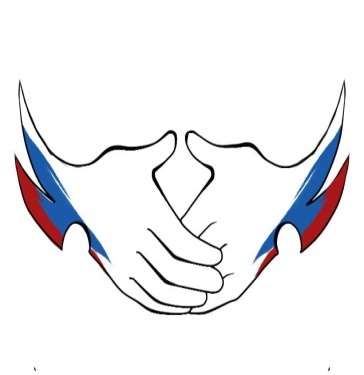 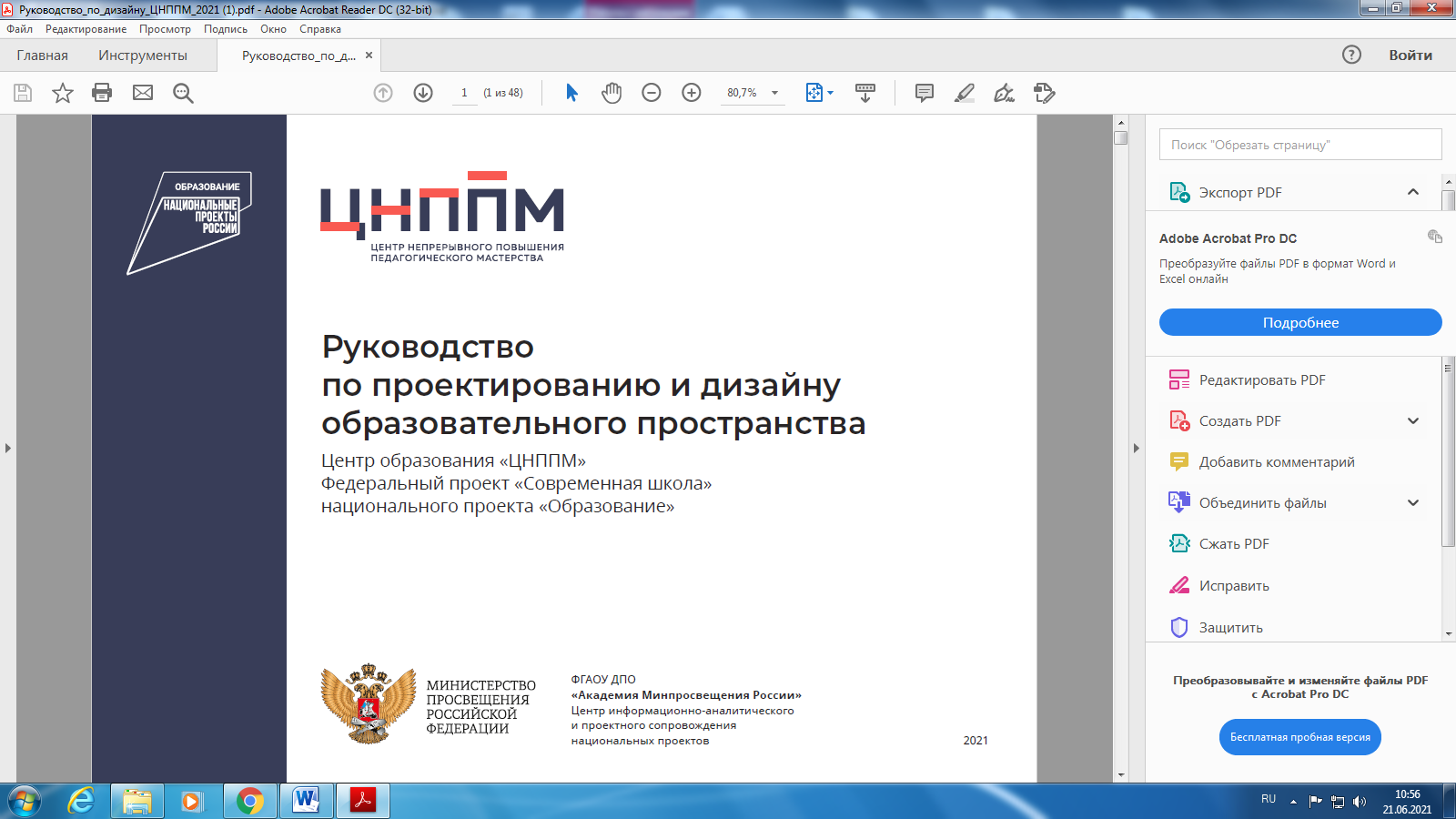 Итоги регионального конкурса «Формула успеха»-2023. Перспективы развития системы наставничества
Сеничева Юлия Алексеевна,  главный эксперт Центра непрерывного повышения профессионального мастерства  
моб. 89242518521              эл. почта yasen65@mail.ru
Региональный наставнический центр 
https://pkiro.ru/activities/proekty/regionalnyj-nastavnicheskij-czentr-primorskogo-kraya/
Организация работы членов жюри конкурса
Экспертное сообщество  -32 человека 
4 номинации (51 работа из 18 муниципалитетов)
«Наставничество в профессии» (15)
«Наставничество в образовании» (15) «Дети учат детей» (12)
«Сетевое наставничество» (9)
Муниципалитеты- участники (20 из 34)
Требования к оформлению и содержанию конкурсной работы
Информационная карта
Видеоролик 
Кейс 
Размещение конкурсных работ (официальная публикация)
 «Банк наставнических  практик» https://pkiro.ru/activities/proekty/regionalnyj-nastavnicheskij-czentr-primorskogo-kraya/#link-popup-nastavniki
«Наставничество в профессии» (15)
Традиционные формы организации сопровождения молодых педагогов
Отсутствие результатов наставляемых
Бессистемность в изложении цели и содержания практики, слабый диагностический инструментарий
Малоэффективные формы сопровождения / ИОМ
Перспективы 
Необходимость в конструировании эффективных практик наставничества не только молодых педагогов, но других групп педагогов: с профессиональными дефицитами, «равный –равному» и т.п.
Групповое и сетевое наставничество.
«Наставничество в образовании» (15)
Педагог- наставник обучающегося/группы обучающихся (социальные и др. проекты, индивидуальная программа развития/адаптации, творческая группа)
(Кружок допобразования, «Точка роста», учебные проекты, формальные объединения «Юнармия», РДШ, шефство с ответственными классными руководителями)
Дети учат детей
Куратор детских наставнических практик
Обучающийся - наставник группы/обучающегося
( «Точка роста», кружок ВУД, проекты, трудности в обучении и т.п.)
«Сетевое наставничество» (9)
Проектное управление 
Локация -  муниципалитет и регион
Педагог –наставник    педагоги-наставляемые (ИОМ в рамках ГМО)
Педагог- наставник/группа – молодые педагоги (Школа молодого педагога)
Куратор проекта – наставники школьных команд – школьные команды (учащиеся, родители, социальные партнеры)  (социальные благотворительные проекты)